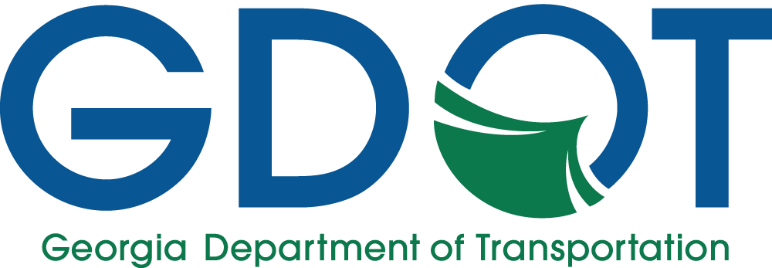 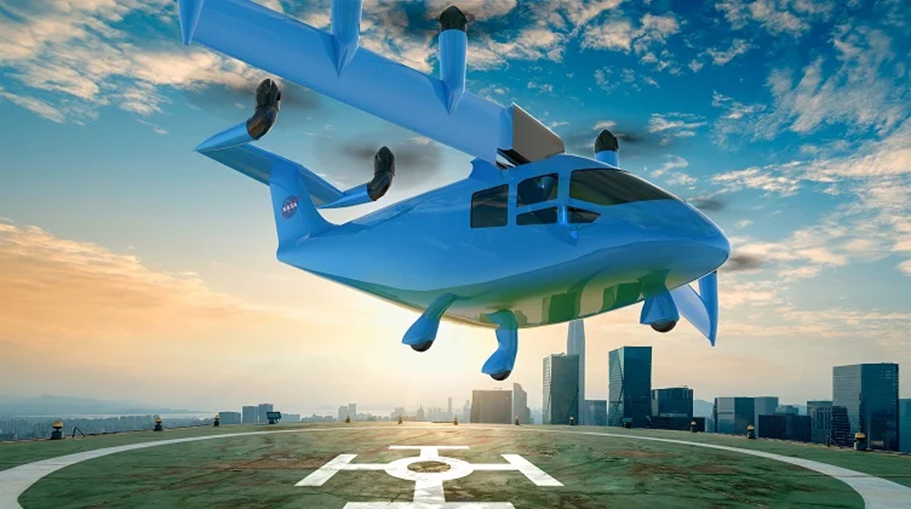 AAM Study Overview
Matt Coffelt, C.M., ACE-Ops
UAS/AAM Development Manager
October 13, 2022
AAM Study Summary
Jviation / Woolpert will conduct the study
Project schedule is 6-8 months (accelerated)
Deliverables released as they’re completed
Four primary tasks, each with subtasks and deliverables
Task 1: Assessment of AAM Activities and Potential In Georgia: NTP+30 days
Task 2: Inventory State’s Potential AAM Landing Areas and Evaluate Charging Capabilities and Needs: NTP+120
Task 3: Create a Community Guidebook: NTP+150 
Task 4: Develop a Statewide AAM Action Plan: NTP+180
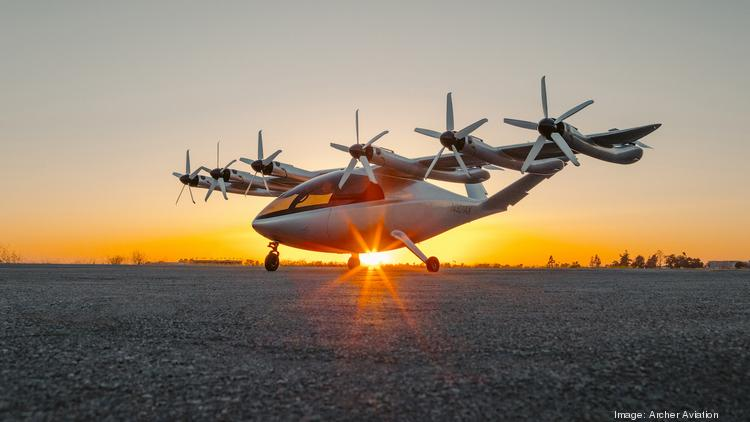 Task 1: Assessment of AAM Activities and Potential In Georgia
Scope includes:
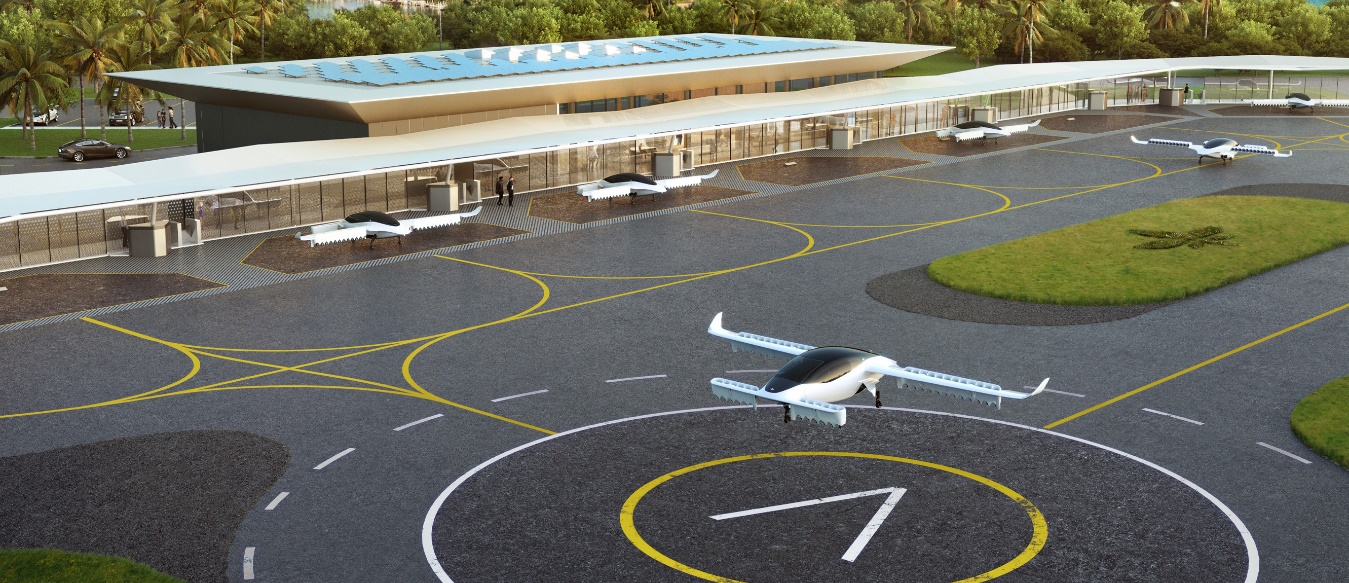 Research on AAM, focusing on state DOT activities, regulation, safety, and establishing Georgia as an AAM-leading state
Projection of economic impact for Georgia
AAM Summit and working group creation
CONOPS development
Task 1: Assessment of AAM Activities and Potential In Georgia
Deliverables:
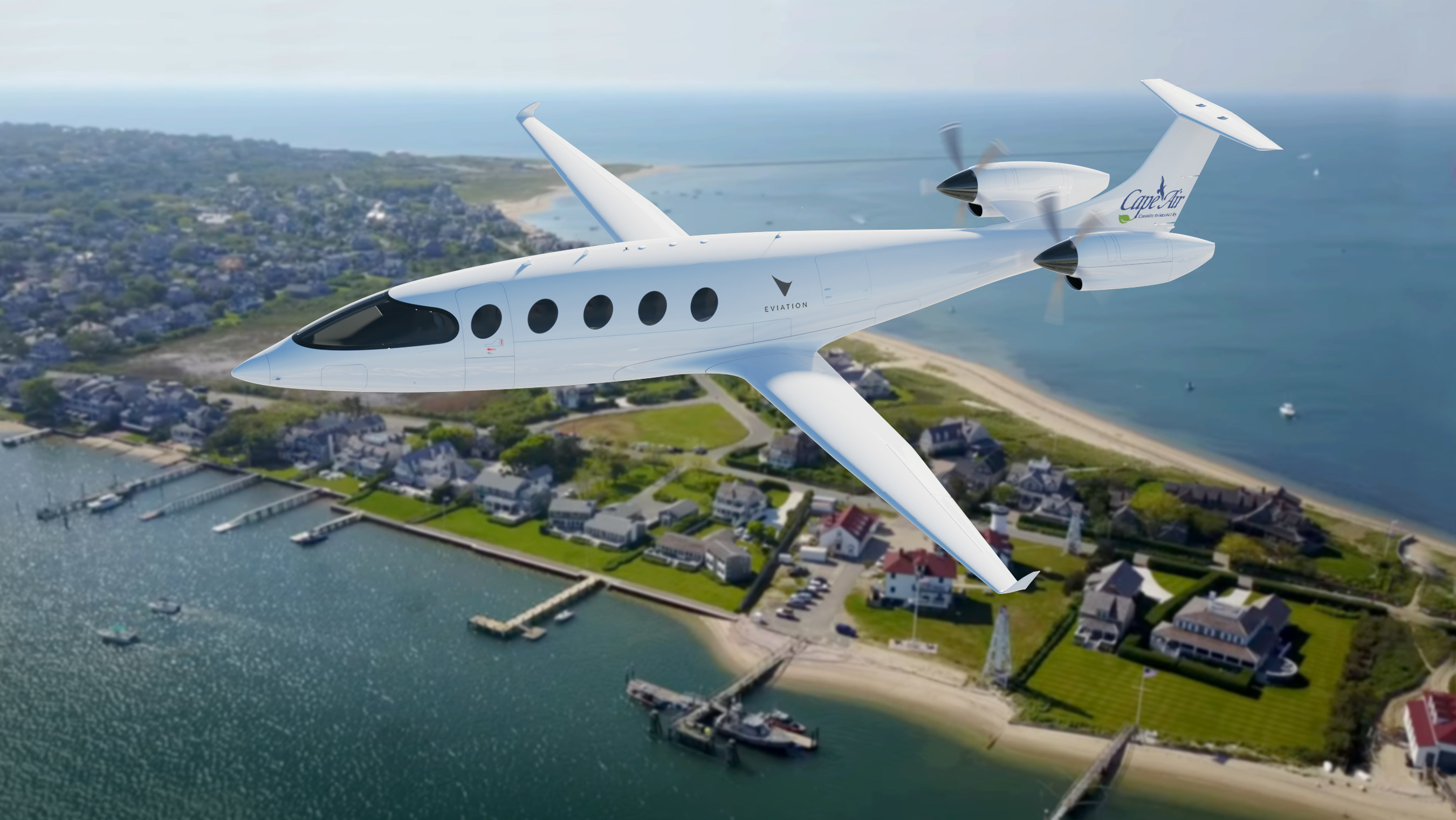 Research document and economic impact
AAM Summit and working group creation
CONOPS development for four use cases
Passenger carrying operation in Atlanta Metropolitan Area
Special event mobility use case 
(i.e., Augusta – Masters)
Rural commuter service
Regional Air Mobility (RAM) operation that connects to ATL Airport
Task 2: Inventory State’s Potential AAM Landing Areas and Evaluate Airport Charging Capabilities and Needs
Scope includes:
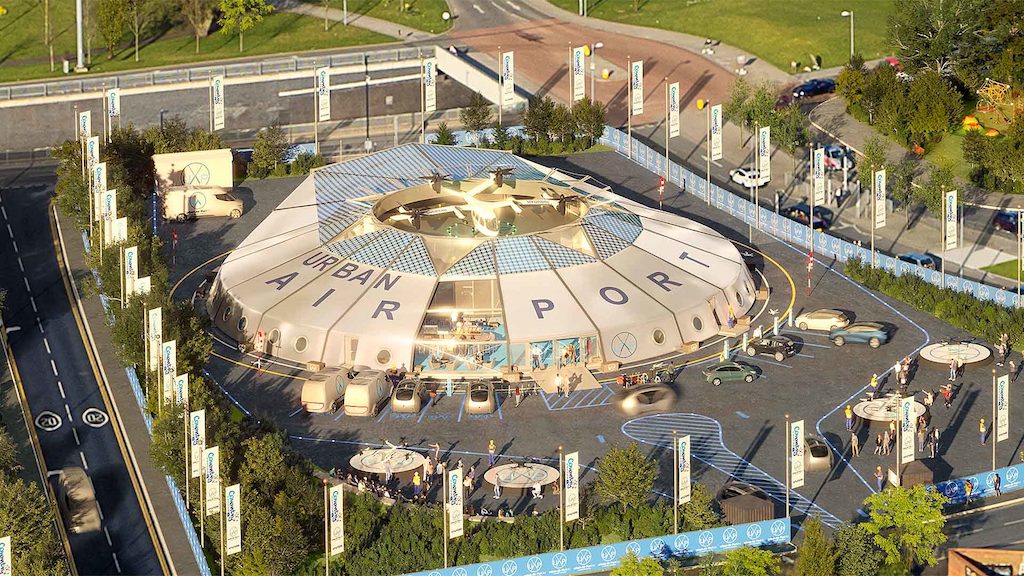 Research hydrogen and electric vehicles and infrastructure planning
Inventory the state’s heliport infrastructure
Research existing airports and provide compatibility of adding a vertiport
Liaise with electricity providers to develop a funding level projection of placing an electrical charger landside and airside at all Georgia airports
Task 2: Inventory State’s Potential AAM Landing Areas and Evaluate Airport Charging Capabilities and Needs
Deliverables:
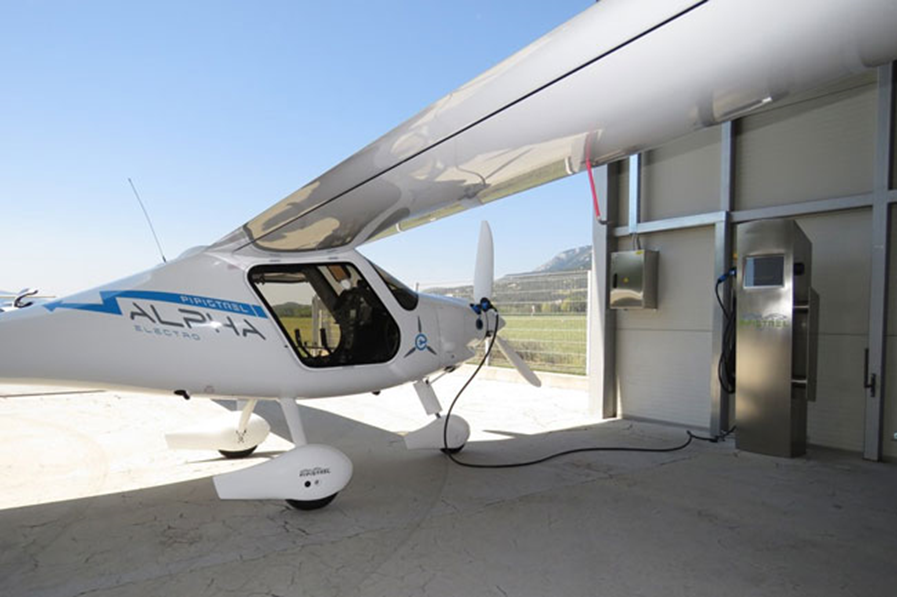 Research report document for electric and hydrogen comparison, charging apparatus 
Heliport inventory report and GIS map layers
Report of ten existing airports with the greatest potential for adding a vertiport
Report and spreadsheet of findings from funding level projection study
“Best Practices” report for EV charging revenue generation
Task 3: Create A Community Guidebook
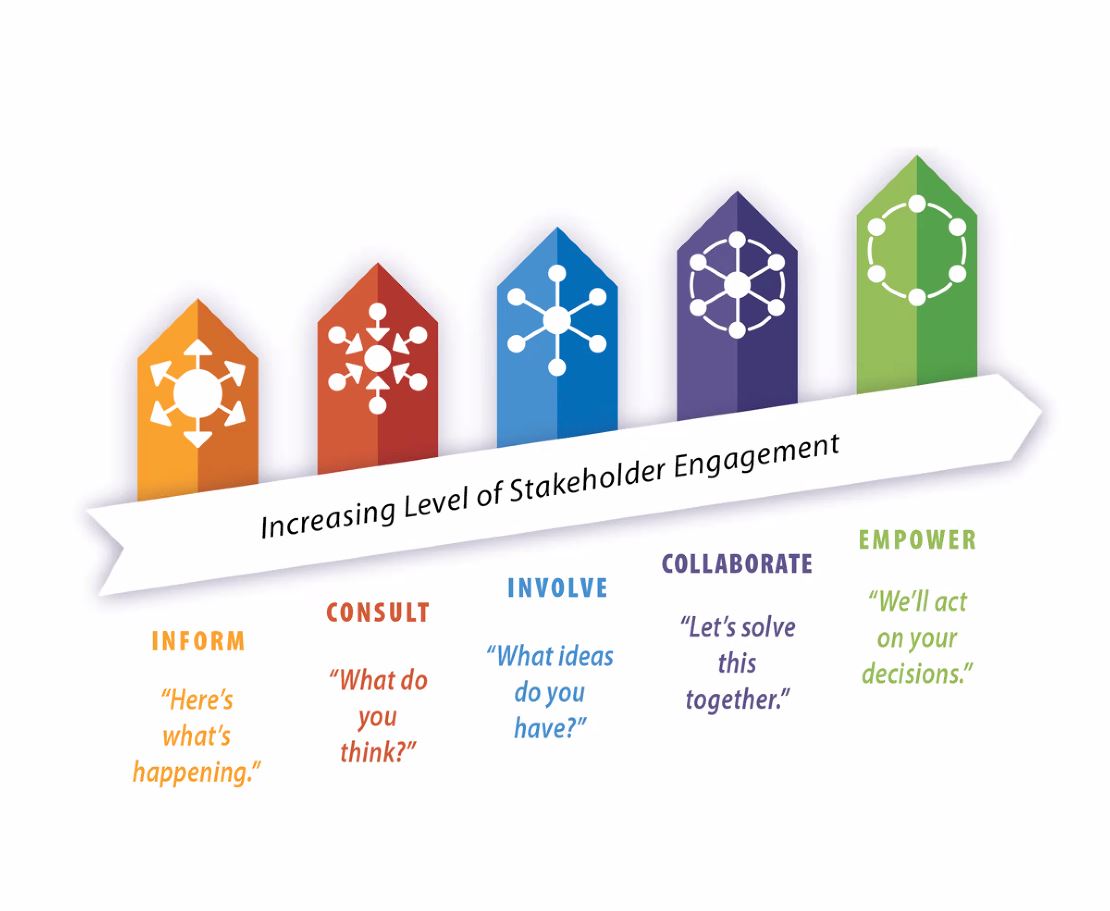 Scope includes:
Development of a community guidebook 
Assist local governments in working with AAM developers and operators 
Land use and zoning considerations
Community engagement and equity
Site selection
State reporting requirements
Includes state minimum requirements for establishing AAM as a part of the transportation system
Task 3: Create A Community Guidebook
Deliverables:
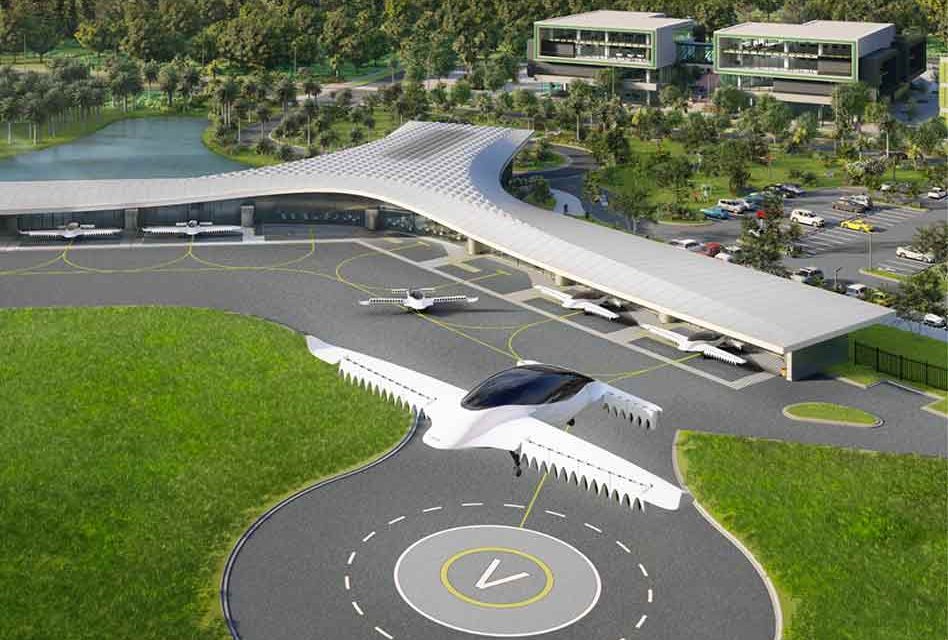 Community guidebook document – with executive summary
Web resources, including the guidebook, to be posted to the forthcoming GDOT AAM website
Task 4: Develop A Statewide AAM Action Plan
Scope includes:
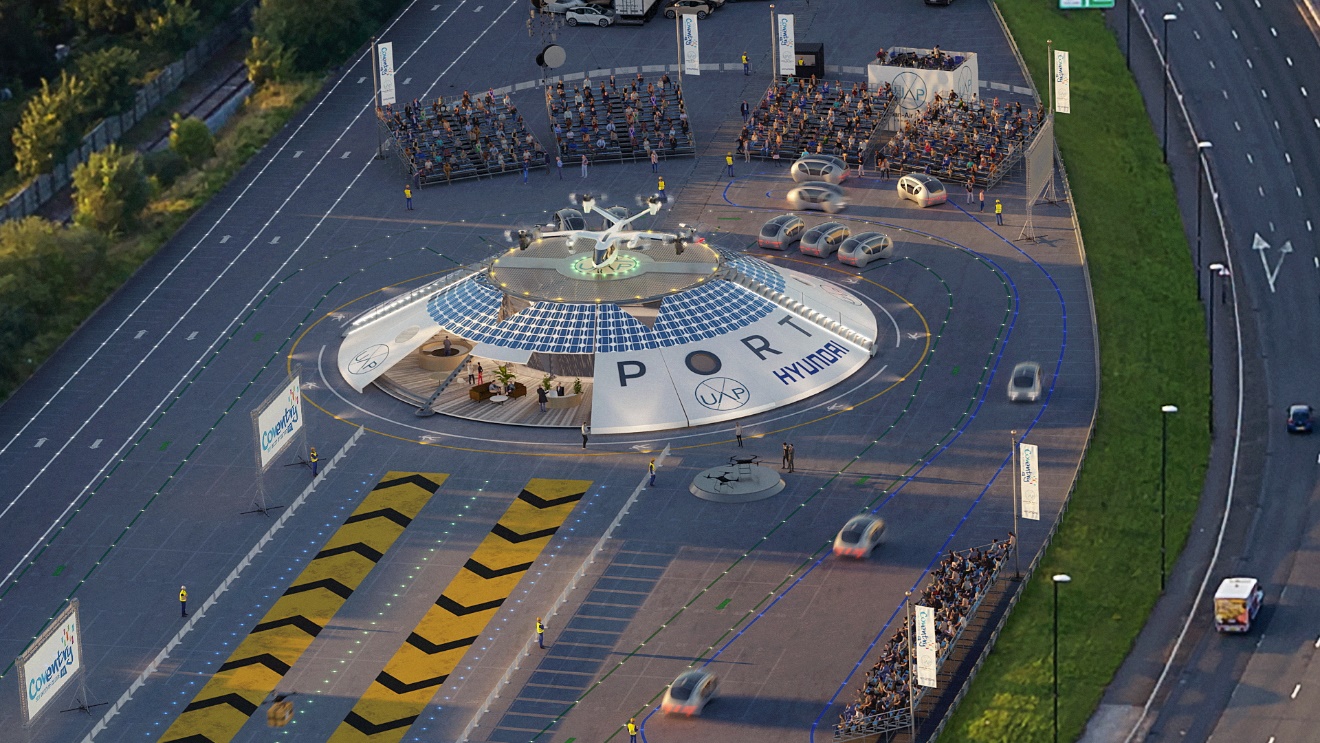 Develop the Statewide AAM Action Plan – Report outlining the actions for GDOT to deploy AAM into the state’s transportation system
Include potential legislative language and priorities
Recommendations for a state program to inspect vertiports to enforce state safety standards 
Industry and FAA standards for vertiport design
fire protection
electrical hazards
Task 4: Develop A Statewide AAM Action Plan
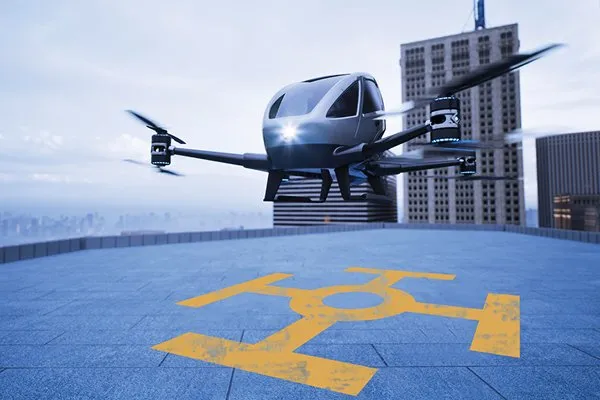 Deliverables:
Statewide AAM Action Plan
Includes a five-year blueprint of strategic initiatives for medium to long-term AAM integration
Thank You
Matt Coffelt, C.M., ACE-Ops
UAS / AAM Development Manager
GDOT Intermodal
mcoffelt@dot.ga.gov
770.316.7935
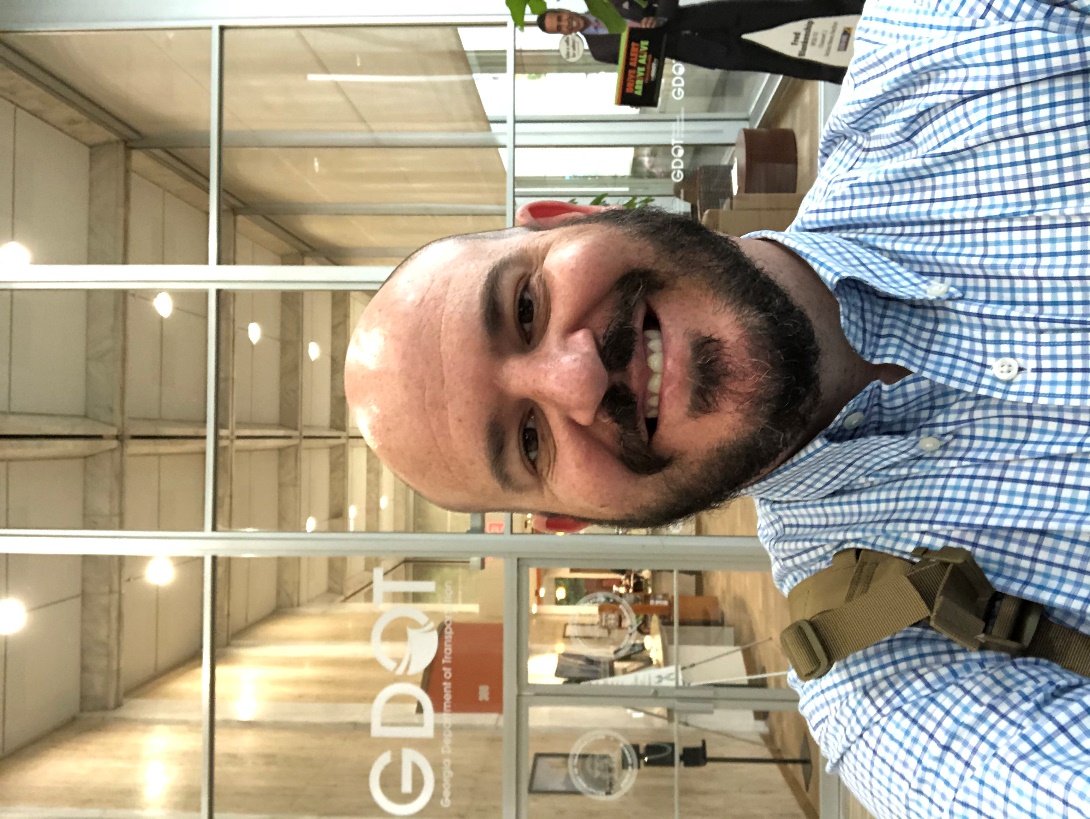